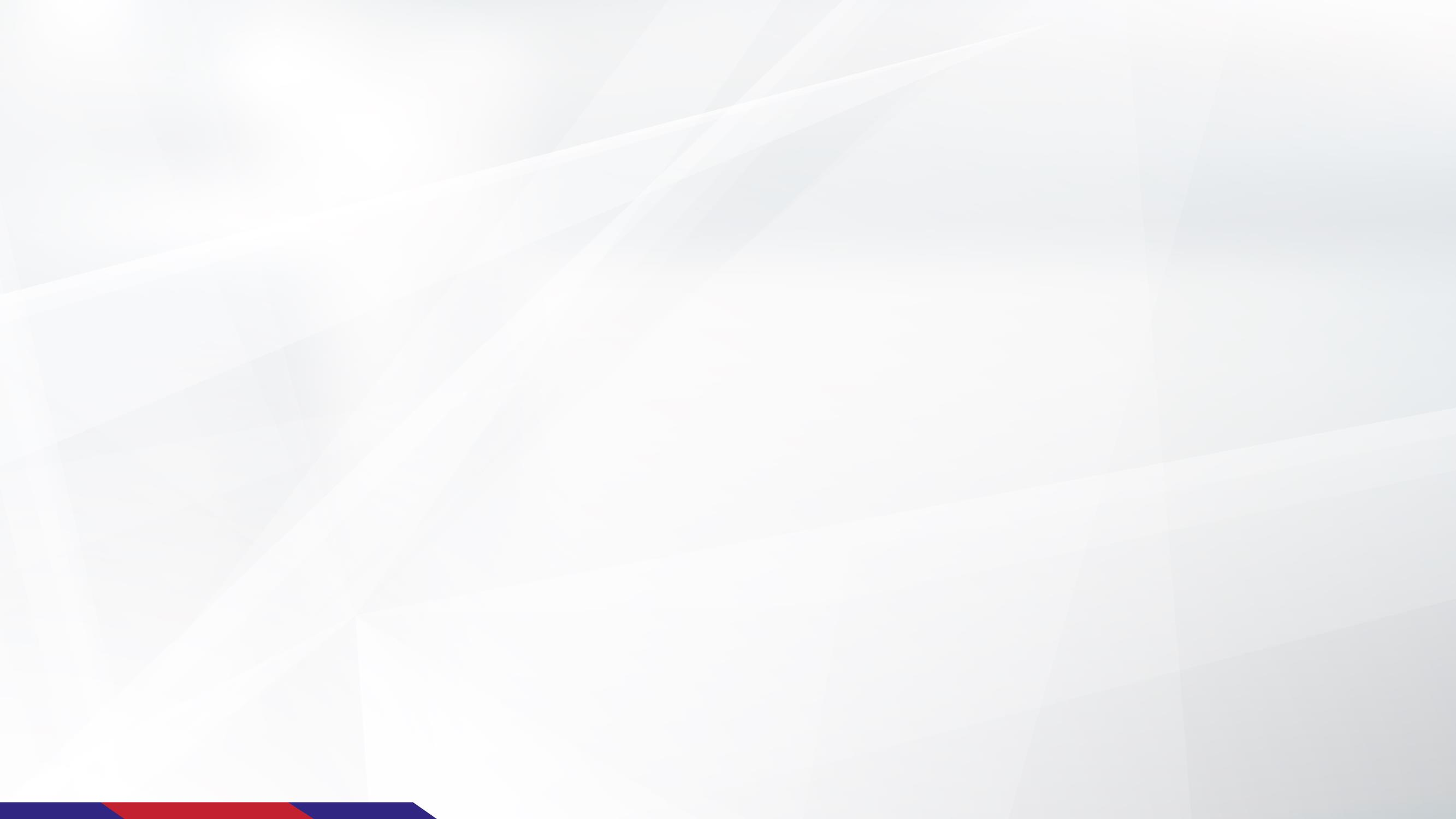 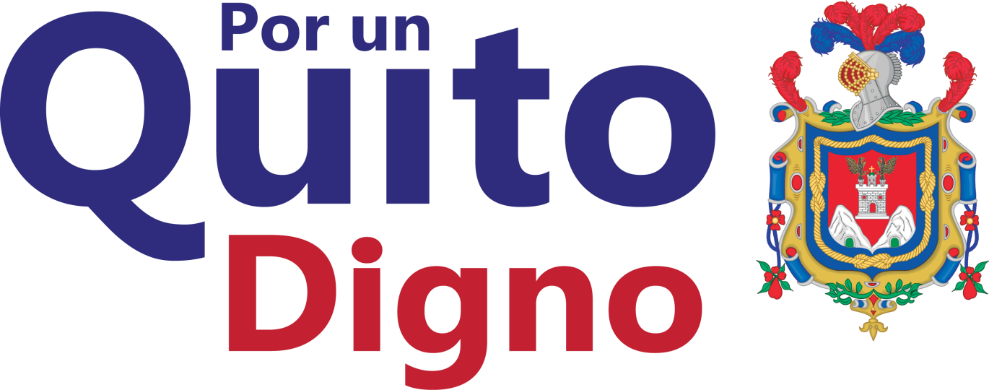 EJECUCIÓN PRESUPUESTARIA DE INGRESOS
Empresa Pública Metropolitana Metro de Quito
2
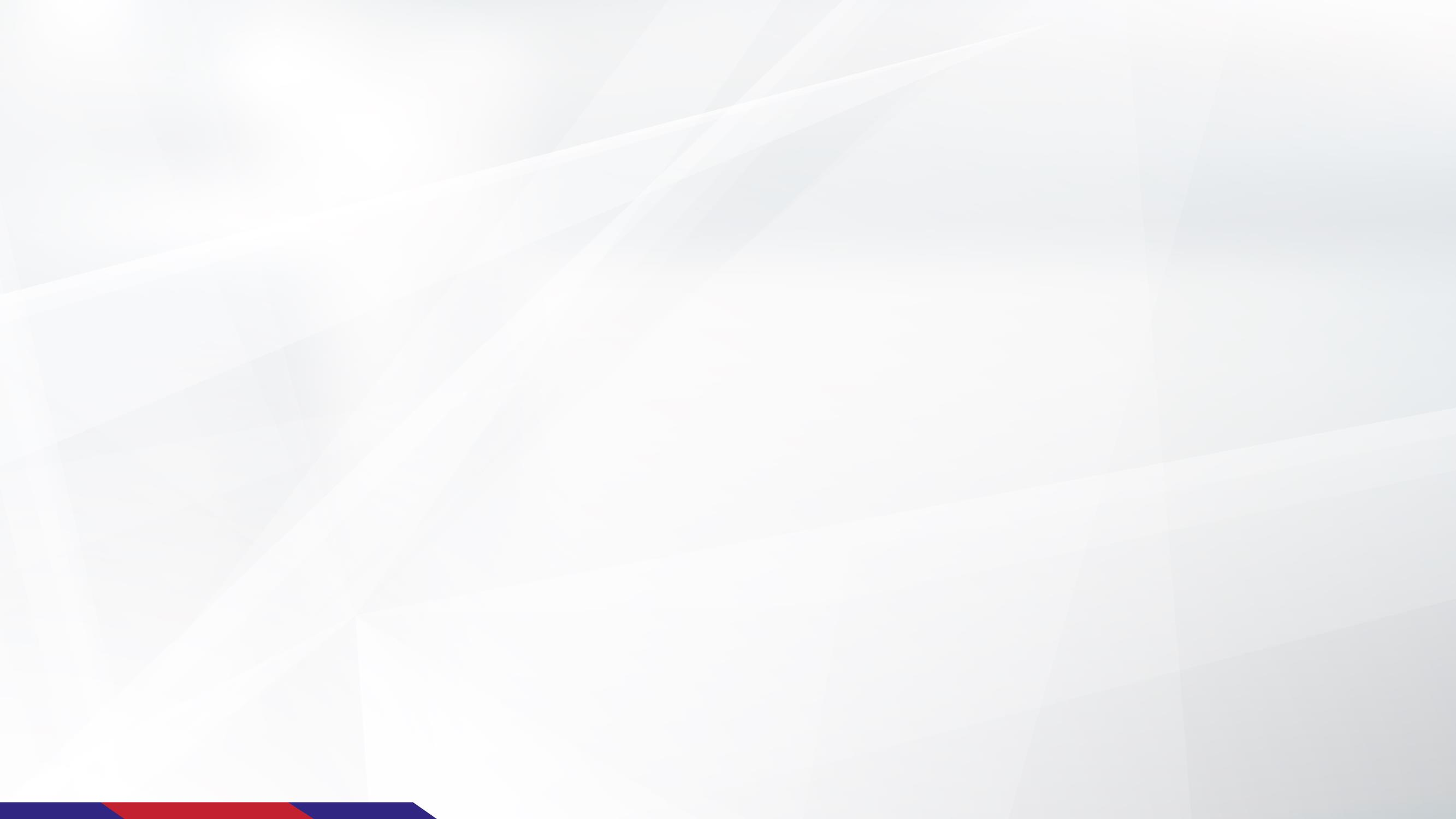 Ejecución presupuestaria de ingresos a la fecha (15 de abril de 2022)
Recursos Totales de la EPMMQ
Fuente: Cédula Presupuestaria de Ingresos por Auxiliar – CG/IFS Web Report. 
               Incluye los saldos bancarios que corresponden a USD 12.387.633,41.
Con Resolución No. DEPMMQ-023-2021 se  aprobó el Presupuesto de la EPMMQ para el ejercicio económico 2022 por el valor de USD $28.508.182,33. 
Se han realiz 4 reformas presupuestarias, entre , reducciones y traspasos de créditos, generando un presupuesto codificado por USD $27.052.322,91, el más significativo es la reducción de USD 1´600.000,00  que la Secretaría de Movilidad asignó a la Empresa Pública Metropolitana de Pasajeros.
3
EJECUCIÓN PRESUPUESTARIA DE EGRESOS
Empresa Pública Metropolitana Metro de Quito
4
Ejecución presupuestaria de Egresos a la fecha (15 de abril de 2022)
Recursos Totales de la EPMMQ
(Recursos totales = Asignación municipal  +  Fondos propios)
Presupuesto devengado con relación al comprometido
Fuente: Cédula Presupuestaria de Gastos por Auxiliar – CG/IFS Web Report. 
               Fecha de corte al 15 de abril de 2022
5
Ejecución presupuestaria de Egresos a la fecha (15 de abril de 2022)
Por grupo de gasto
(Recursos totales = Asignación municipal  +  Fondos propios)
Fuente: Cédula Presupuestaria de Gastos por Auxiliar – CG/IFS Web Report. 
               Fecha de corte al 15 de abril de 2022
6
Ejecución presupuestaria de Egresos a la fecha (15 de abril de 2022)
Ejecución presupuestaria y cumplimiento de gasto planificado
(Recursos totales = Asignación municipal  +  Fondos propios)
7
DETALLE DE CERTIFICACIONES PRESUPUESTARIAS PLURIANUALES
Proyecto: Primera Línea del Metro de Quito - EPMMQ
8
Techos presupuestarios plurianuales aprobados mediante Resolución No. DEPMMQ-005-2022
CUMPLIMIENTO DEL 
PLAN OPERATIVO ANUAL 
(POA)
9
CUMPLIMIENTO DEL PLAN OPERATIVO ANUAL (POA)
Programación del gasto trimestrales
EN RECURSOS TOTALES
% de cumplimiento
10
Fuente: Cédula Presupuestaria de Gastos por Auxiliar – CG/IFS Web Report. 
               Fecha de corte al 15 de abril de 2022
CUMPLIMIENTO DEL PLAN OPERATIVO ANUAL (POA)
Programación acumulada del gasto a la fecha (15 de abril 2022)
Cumplimiento de programación del gasto por proyecto
(Recursos totales = Asignación municipal + Fondos propios)
Cumplimiento de programación por Corriente o Inversión
Cumplimiento de programación por tipo de fuente
11
CUMPLIMIENTO DEL PLAN OPERATIVO ANUAL (POA)
Metas físicas a la fecha
Principales resultados alcanzados de la EPMMQ:

Avance de la Obra previo a la operación de la PLMQ
Se alcanzó el 98,65% de avance físico de la Obra Civil y 97,28% de avance económico de la PLMQ.
Avance del material rodante previo a la operación de la PLMQ
Se alcanzó el 99,53% de avance físico y 94,68% de avance económico  de material rodante. 
Ejecución de las pruebas de integración del sistema de señalización ferroviaria con los trenes. 
Elaboración del plan de mantenimiento de los trenes.
Modificaciones de software del material rodante relacionadas al equipamiento embarcado en tren del sistema de señalización ferroviaria. 
Implementación de Zonas Metro
Se entregó la propuesta urbano - arquitectónica “Primera Fase de Implementación de las Zonas Metro en las estaciones: Quitumbe, Cardenal de la Torre, San Francisco, La Pradera, y el Recreo”.
Preoperación y operación de la Primera Línea del Metro de Quito
Se realizó la Convocatoria Oficial el 30 de marzo de 2022, para participar en el procedimiento para la contratación de un operador de la PLMQ. Se encuentra en la fase preparatoria (preguntas y respuestas).
Metrocultura
Se realizaron talleres de construcción del Protocolo de Actuación en caso de violencia y acoso sexual en el Metro de Quito con la asistencia de ONU-Mujeres.
Reuniones interinstitucionales para la elaboración de los protocolos de atención y prevención de violencia de género en el transporte público.
Cumplimiento de Metas
(Cumplimento promedio de las metas de proyectos por entidades)
Fuente: Sistema Mi Ciudad, corte al 31 de marzo del 2022.
12
CUMPLIMIENTO DEL PAC
13
ESTADO DE EJECUCIÓN PAC A LA FECHA  (15 de abril 2022)
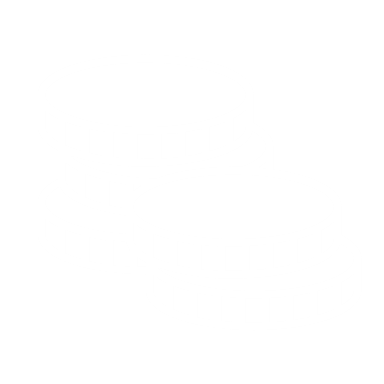 ESTADO DE EJECUCIÓN PAC A LA FECHA  (15 de abril 2022)
PROCESOS PUBLICADOS
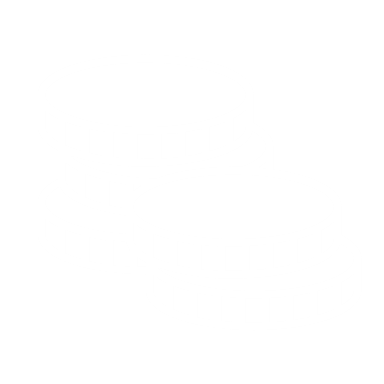 DOCUMENTOS ANEXOS
Cédula Presupuestaria de ingresos con corte al 15 de abril

Cédula Presupuestaria de egresos con corte al 15 de abril

Resolución PAC inicial
16